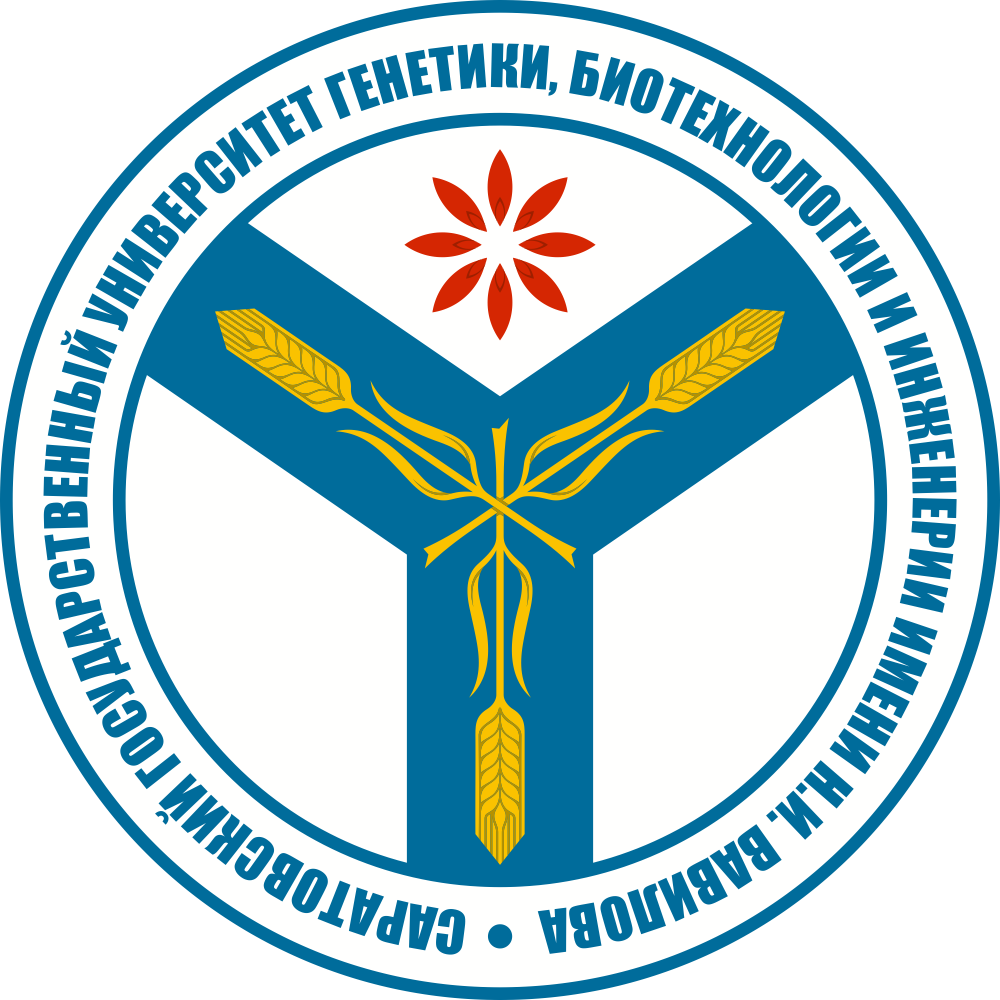 ПЛАТФОРМА VAVILOV
EDU.VAVILOVSAR.RUКАТАЛОГ ОБРАЗОВАТЕЛЬНЫХ КУРСОВ
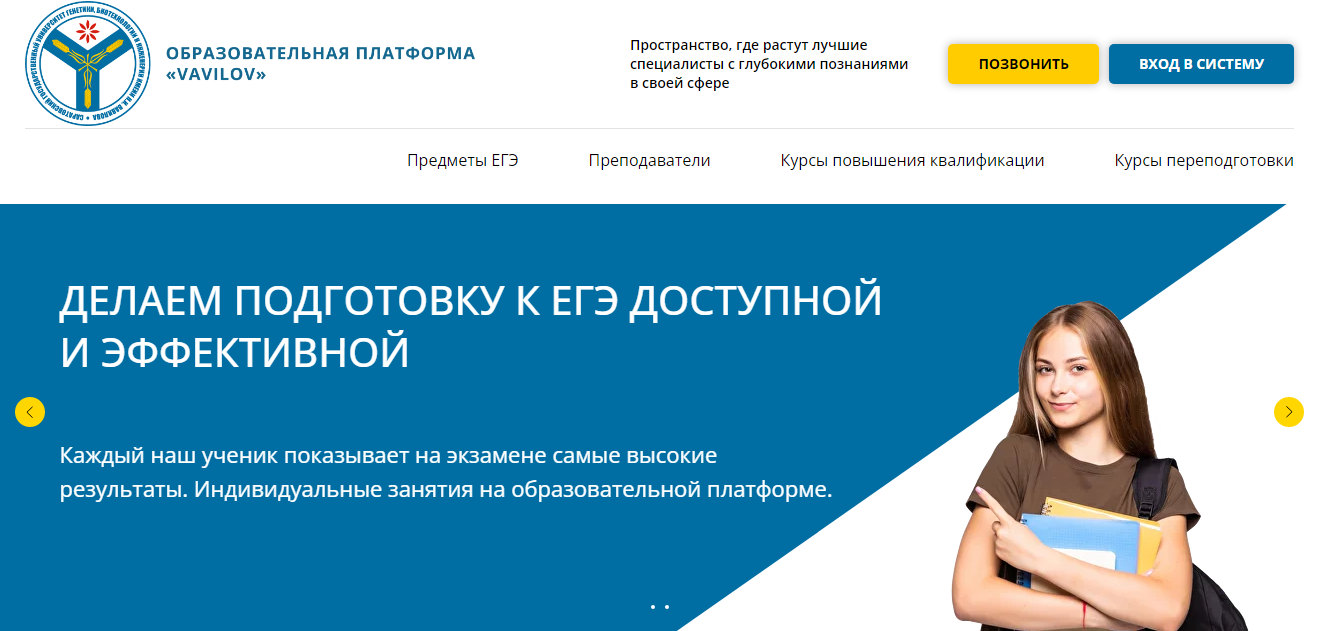 ВЫБЕРИТЕ ПРЕДМЕТДЛЯ ПОДГОТОВКИ К ЕГЭ
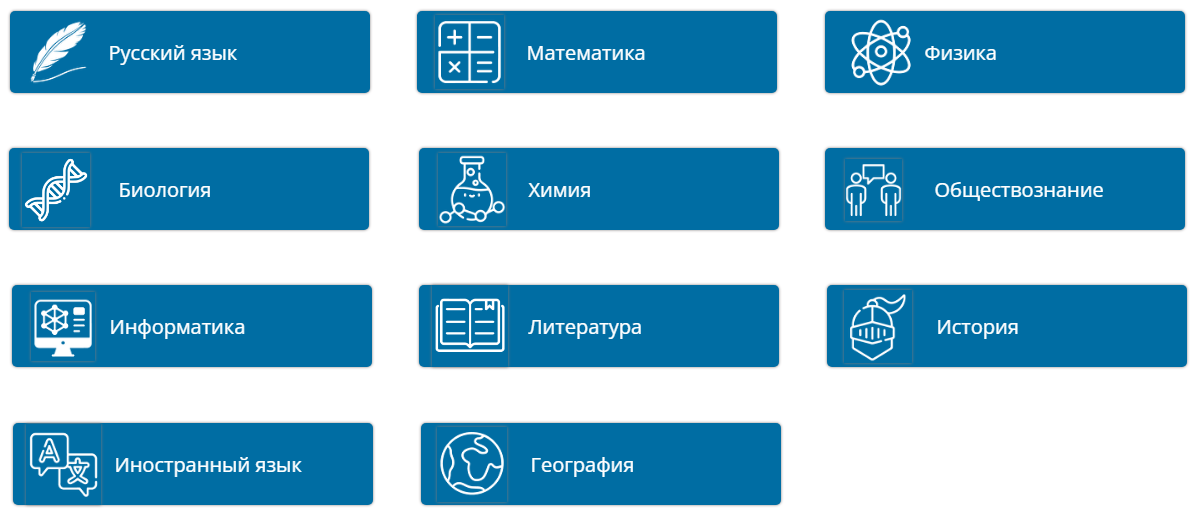 ОЗНАКОМИВШИСЬ С КРАТКОЙ ИНФОРМАЦИЕЙ О КУРСЕ, НАЖИМАЕМ НА КНОПКУ «ЗАРЕГИСТРИРОВАТЬСЯ»
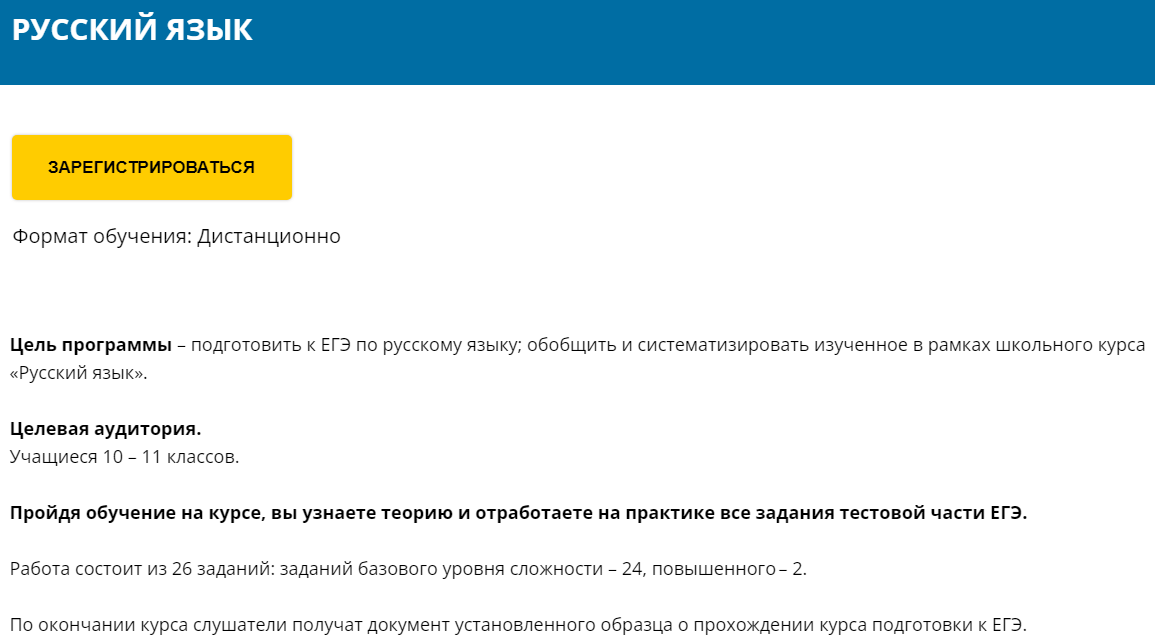 АВТОМАТИЧЕСКИ ПЕРЕХОДИМ НА СТРАНИЦУ АВТОРИЗАЦИИ ОБРАЗОВАТЕЛЬНОЙ ПЛАТФОРМЫ (OP.VAVILOVSAR.RU), НАЖИМАЕМ НА КНОПКУ«СОЗДАТЬ УЧЕТНУЮ ЗАПИСЬ»
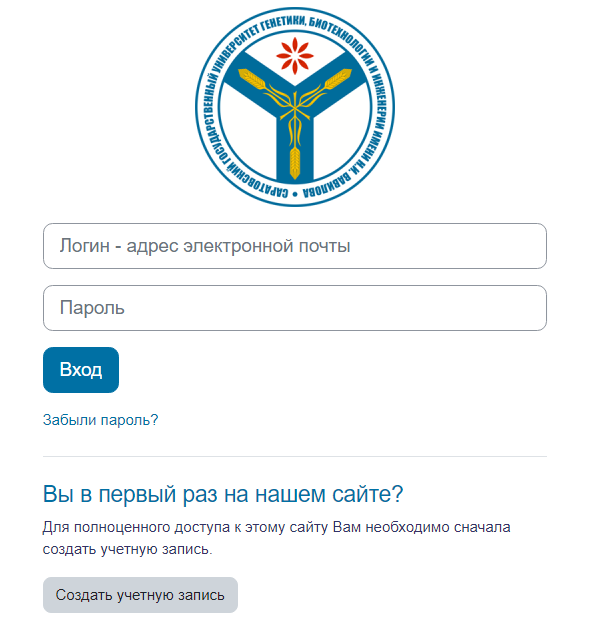 ЗАПОЛНЯЕМ ВСЕ НЕОБХОДИМЫЕ ПОЛЯ,В ГРАФЕ «ГОРОД» ПРОСИМ УКАЗАТЬ В ТОМ ЧИСЛЕ И НОМЕР ШКОЛЫ
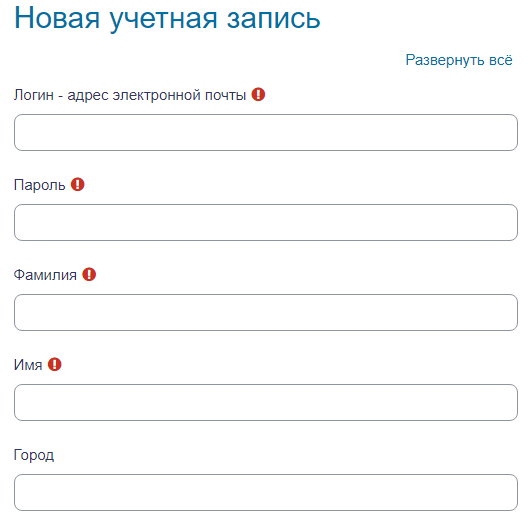 ПО ЗАВЕРШЕНИЮ РЕГИСТРАЦИИ, НЕОБХОДИМО ПОДТВЕРДИТЬ АДРЕС ЭЛЕКТРОННОЙ ПОЧТЫ, ПЕРЕЙДЯ ПО ССЫЛКЕВ ПИСЬМЕ
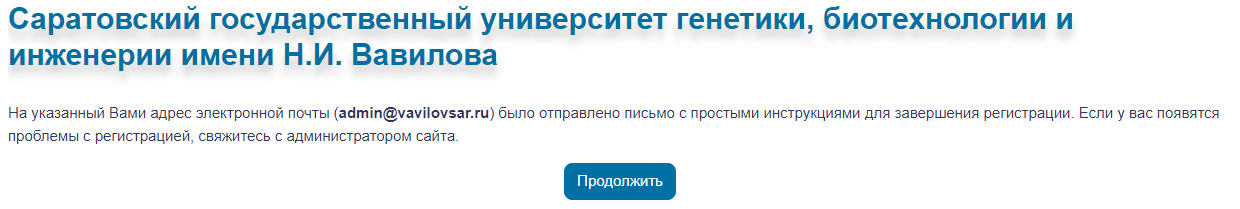 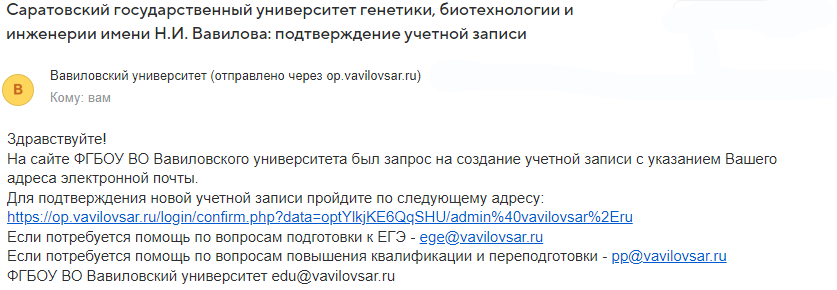 ПОСЛЕ УСПЕШНОГО ПОДТВЕРЖДЕНИЯ ЭЛЕКТРОННОЙ ПОЧТЫ, НАЖИМАЯ КНОПКУ «ПРОДОЛЖИТЬ», ВЫ БУДЕТЕ АВТОМАТИЧЕСКИ ПЕРЕНАПРАВЛЕНЫ НА СТРАНИЦУ ИНТЕРЕСУЮЩЕГО ВАС КУРСА
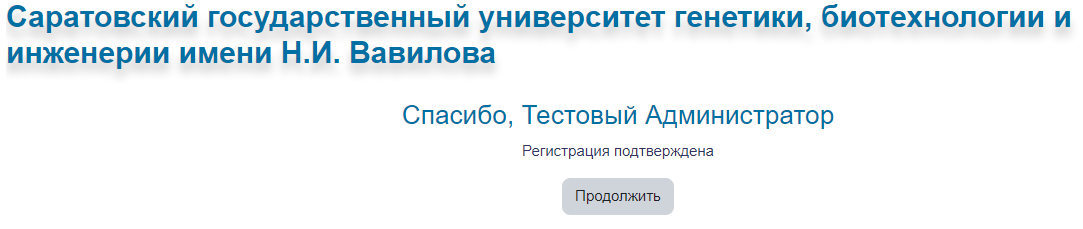 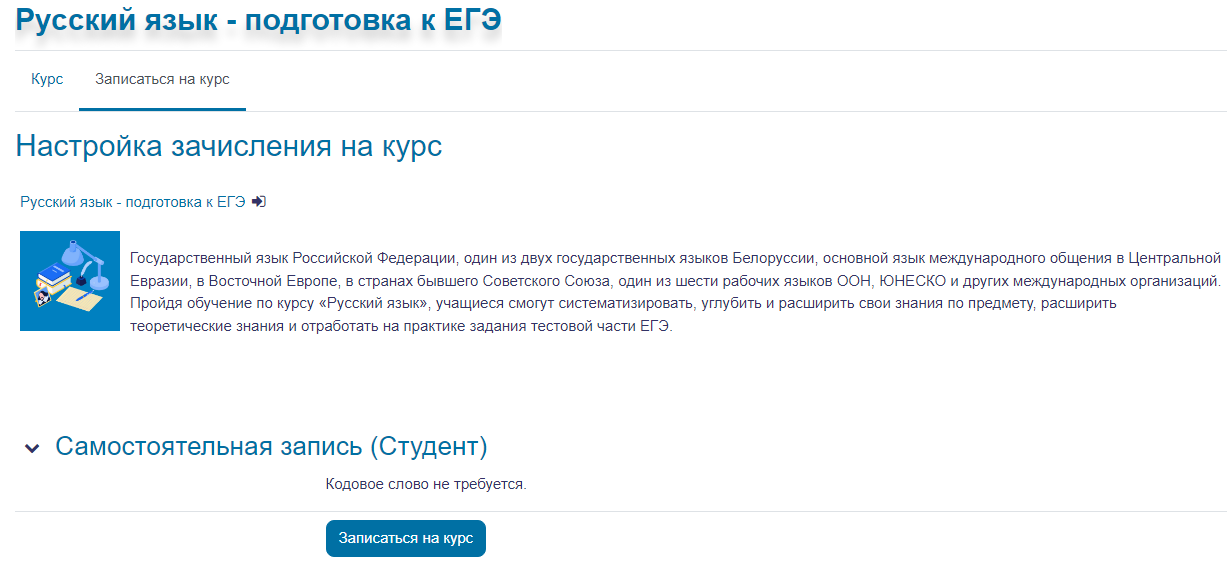 ЗАПИСАВШИСЬ НА КУРС, ВАМ СТАНУТ ДОСТУПНЫ МАТЕРИАЛЫ ДЛЯ САМОСТОЯТЕЛЬНОГО ИЗУЧЕНИЯ, ТРЕНИРОВОЧНЫЕ И ИТОГОВЫЕ ТЕСТЫ
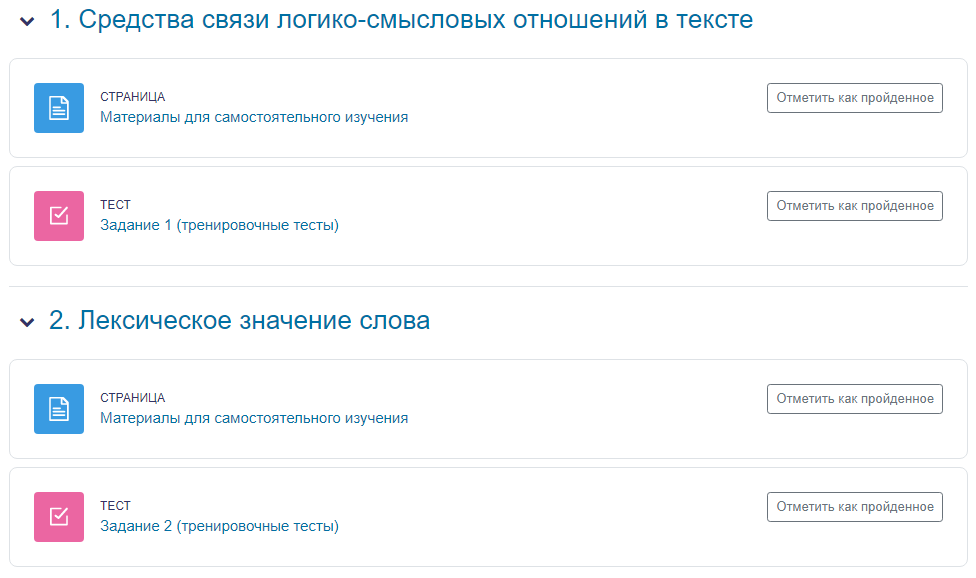 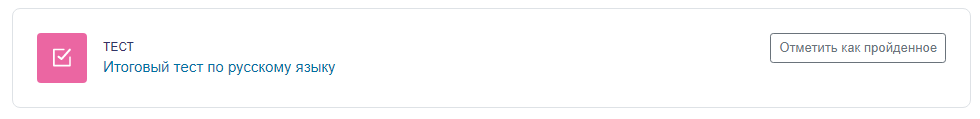